JOINTS
Dr Payal Dhawale
Dept. Of Sports Physiotherapy
MGM Institute Of Physiotherapy
Chh. Sambhajinagar
Joint designs in the human body vary from simple to complex. 
Simple human joints usually have stability as a primary function; the more complex joints usually have mobility as a primary function. 
However, most joints in the human body serve a dual mobility-stability function and must also provide dynamic stability.
The capsules, ligaments, and tendons located around mobility (synovial) joints not only help to provide stability for the joint but also guide, limit, and permit motion.
Wedges of cartilage called menisci, discs, plates, and labra, in synovial joints help increase stability, provide shock absorption, and facilitate motion.
 
A lubricant, synovial fluid, is secreted in all synovial joints to help reduce friction between the articulating surfaces.
The two broad categories of arthroses (Joints) are synarthroses (nonsynovial joints) and diarthroses (synovial joints)
Synarthroses
The material connecting the bony components in synarthrodial joints is interosseous connective tissue (fibrous and/or cartilaginous).
Synarthroses are grouped into two divisions according to the type of connective tissue in the union of bone to bone: fibrous joints and cartilaginous joints.
Fibrous Joints
In fibrous joints, the fibrous tissue directly connects bone to bone. 
Three different types of fibrous joints are found in the human body: sutures, gomphoses, and syndesmoses.
Suture
The serrated edges of the parietal and frontal bones of the skull are connected by a thin fibrous membrane (the sutural ligament) to form the coronal suture
Gomphosis
A gomphosis joint is a joint in which the surfaces of bony components are adapted to each other like a peg in a hole. 
In this type of joint, the component parts are connected by fibrous tissue. 
tooth and either the mandible or maxilla.
Syndesmoses
The shaft of the tibia is joined directly to the shaft of the fibula by an interosseous membrane
Cartilaginous Joints
The materials connecting the bony components in cartilaginous joints are fibrocartilage and/or hyaline cartilage.
These materials directly unite one bony surface to another, creating a bone-cartilage-bone interface.
The two types of cartilaginous joints are symphyses and synchondroses.
Symphysis
In a symphysis joint (secondary cartilaginous joint), the two bony components are covered with a thin lamina of hyaline cartilage and directly joined by fibrocartilage in the form of discs or pads.
Examples of symphysis joints include the intervertebral joints between the bodies of the vertebrae,
the joint between the manubrium and the sternal body,
 the symphysis pubis in the pelvis
Synchondrosis
A synchondrosis (primary cartilaginous joint) is a type of joint in which the material used to connect the two components is hyaline cartilage. The cartilage forms a bond between two ossifying centers of bone.
The function of this type of joint is to permit bone growth while also providing stability and allowing a small amount of mobility When bone growth is complete,

some of these joints ossify and convert to bony unions (synostoses).
Diarthroses
Synovial joints, the ends of the bony components are free to move in relation to one another because no connective tissue directly connects adjacent bony surfaces. 
The bony components are indirectly connected to one another by means of a joint capsule that encloses the joint.
All synovial joints are constructed in a similar manner and have the following features: 
(1) a joint capsule that is composed of two layers 
(2) a joint cavity that is enclosed by the joint capsule
(3) synovial tissue that lines the inner surface of the capsule
(4) synovial fluid that forms a film over the joint surfaces
(5) hyaline cartilage that covers the surfaces of the enclosed contiguous bones
Synovial joints may also include accessory structures, such as fibrocartilaginous discs, plates, or menisci; labra; fat pads; and ligaments.
Excessive separation or translation of joint surfaces is limited by passive tension in ligaments, the fibrous joint capsule, and tendons (passive stability).
Active tension in muscles (dynamic stability) also limits the separation or translation of joint surfaces.
Joint Capsule
Joint capsules vary considerably in both thickness and composition.
The joint capsule is composed of two layers: an outer layer called the stratum fibrosum and an inner layer called the stratum synovium
Synovial Fluid
The thin film of synovial fluid that covers the surfaces of the inner layer of the joint capsule and articular cartilage helps to keep the joint surfaces lubricated and reduces friction.
The fluid also provides nourishment for the hyaline cartilage covering the articular surfaces, as fluid moves in and out of the cartilage as compression is applied, then released.
synovial fluid also contains hyaluronate (hyaluronic acid) and a glycoprotein called lubricin.
 The hyaluronate component of synovial fluid is responsible for the viscosity of the fluid and is essential for joint lubrication. 
Hyaluronate reduces the friction between the synovial folds of the capsule and the articular surfaces
Diarthroses
Diarthrodial Subclassifications
Traditionally, synovial joints have been divided mechanically into three main categories based on the number of axes about which “gross visible” motion occurs
Uniaxial  joint
A uniaxial joint involves visible motion of the bony components in one plane around a single axis. 
The axis of motion usually is located near or in the center of the joint or in one of its bony components.
Having one degree of freedom of motion. The two types of uniaxial diarthrodial joints found in the human body are hinge joints and pivot (trochoid) joints.
Hinge
Pivot
pivot (trochoid) joint is a type of joint constructed so that one component is shaped like a ring and the other component is shaped so that it can rotate within the ring.
The Median Atlantoaxial Joint
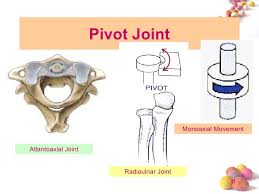 Biaxial
Biaxial diarthrodial joints are joints in which the bony components are free to move in two planes around two axes;

these joints have two degrees of freedom. There are two types of biaxial joints in the body: condyloid and saddle.
Condyloid jt
The joint surfaces in a condyloid joint are shaped so that the concave surface of one bony component slides over the convex surface of another component in two directions.
Metacarpophalangeal jt
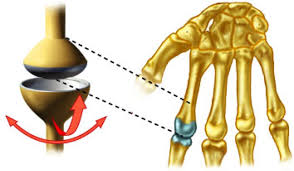 Saddle jt
A saddle joint is a joint in which each joint surface is convex in one plane and concave in the other, and these surfaces fit together like a rider on a saddle.
Carpometacarpal jt of thumb-trapezium-first metacarpal
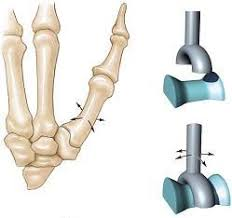 Triaxial
Triaxial or multiaxial diarthrodial joints are joints in which the bony components are free to move in three planes around three axes. 
These joints have three degrees of freedom.
Motion at these joints may also occur in oblique planes.
The two types of joints in this category are plane joints and ball-and-socket joints. 
Plane joint have a variety of surface configurations and permit gliding between two or more bones.
Plane joints are found between the adjacent surfaces of the carpal bones.
The ball and socket joint hip joint is formed by the head of the femur and a socket called the acetabulum
Joint function
Synarthrodial joints are relatively simple in design and function primarily as stability joints, although some motion does occur.
 Diarthrodial joints are more complex and primarily provide mobility, though these joints also provide some measure of stability.
Kinematic Chains
open kinematic chain
closed kinematic chain.
Joint Motion
Range Of Motion
End-feel-after passive physiologic movements at each jt 
Hypermobile.
Hypomobile.
Osteokinematics
Osteokinematics refers to the rotary movement of the bones in space during physiological joint motion
Arthrokinematics
Physiological joint motion involves rotation of bony segments (osteokinematics) as well as motion of the joint surfaces in relation to another
The term arthrokinematics, or accessory motion, is used to refer to these movements of joint surfaces relative to one another. 
Often, one of the joint surfaces is relatively stable and serves as a base for the motion, whereas the other surface moves on this relatively fixed base.
The terms roll, slide, and spin are used to describe the type of motion that the moving part performs.
A roll refers to the rolling of one joint surface on another, as in a tire rolling on the road.
 In the knee, the femoral condyles roll on the fixed tibial surface during the initial stages of knee flexion or extension in standing.
Sliding, which is a pure translatory motion, refers to the gliding of one component over another, as when a braked wheel skids.
Spin is a pure rotary motion. The point of contact changes for the moving component but not for the fixed.
 At the elbow, the head of the radius spins on the capitulum of the humerus during supination and pronation of the forearm.
During human joint motion, combinations of rolling and sliding usually occur in order to maintain joint integrity.
convex-concave rule.
When a concave articulating surface is moving on a stable convex surface, sliding typically is considered to occur in the same direction as motion of the bony lever 
Because the motion of the bony lever is the direction of the roll of the bone, the roll and slide are in the same direction.
This allows the joint surfaces to stay in optimum contact with each other. 
When a convex joint surface moves on a concave surface, the bone typically rolls in one direction and glides in the opposite direction in order to maintain optimum contact.
This is known as the convex-concave rule.
THANK YOU